LET’S DISCOVER OUR AREA!
I.C. VIA LAPARELLI 60      Middle School - 1^ A
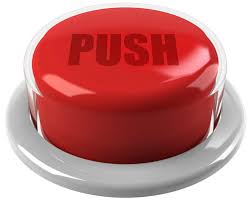 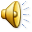 HEY  GUYS, WHAT ARE YOU DOING?
WE’RE DOING  A   SCHOOL PROJECT ABOUT CATACOMBS… YOU KNOW, CLOSE TO THIS AREA THERE ARE THE SS MARCELLINO AND PIETRO CATACOMBS
THEY ARE THE PLACES WHERE CHRISTIANS  BURIED  THEIR  DEADS. WE’VE JUST VISITED THEM.
CATACOMBS ??? WHAT ARE THEY ?
THEY ARE UNDERGROUND  TUNNELS . ON THEIR SIDES  THERE  ARE SOME SMALL ROOMS CALLED  “CUBICOLA“.  ALONG THE WALLS  THERE ARE  THE “LOCULI”, THE HOLES WHERE THE CORPSES WERE  BURIED.
OH MY GOD ! WHAT ARE THEY LIKE?
YES, WE DID. THEY ARE NOT HORRIBLE AT ALL! 
THEY’RE VERY INTERESTING, INSTEAD.  ON THE WALLS THERE ARE A LOT OF BEAUTIFUL PAINTINGS  AND…  IT’S  LIKE A LABYRINTH UNDER THERE!
HOW HORRIBLE! DID YOU LIKE THEM?
WHEN WE WENT THERE, WE FOUND OUT A LOT OF THINGS!
LIKE WHAT ?
WE’LL SHOW YOU!
FASTEN YOUR BELT!
ARE YOU READY?
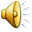 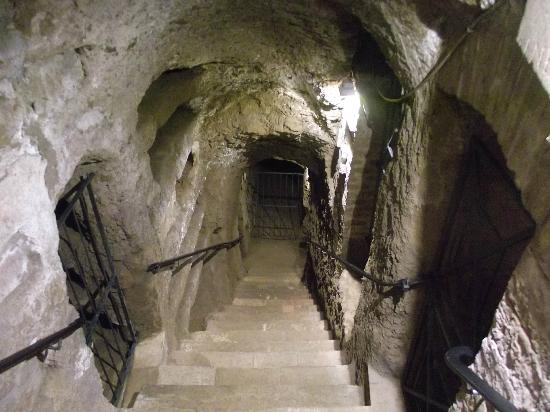 TWO
ONE
THREE…
LET’S GO!!!
THE  SS. MARCELLINO E PIETRO CATACOMBS WERE DUG IN THE 2°-3° CENTURY A.D.  IN ROME, IN TORPIGNATTARA  AREA.  IN ROME THERE ARE  A LOT OF CATACOMBS, BUT ONLY SIX ARE OPEN TO THE PUBLIC.
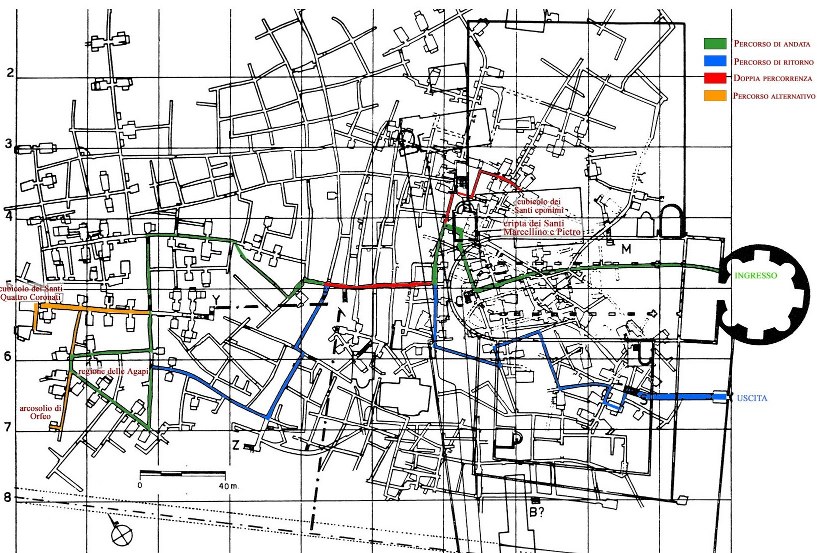 They are among the biggest ever built, the third ones in Rome. They are on different levels for about 20 km to a depth of nearly 16 m.
You couldn’t stay there for long because of the terrible smell.
Inside them it was very dark!
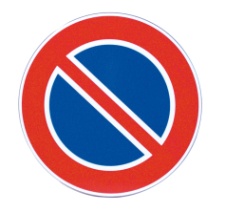 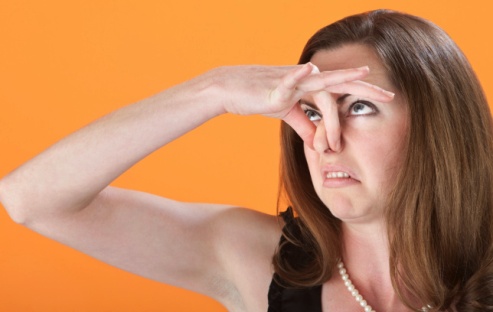 They were lighted only by  a few lanterns.
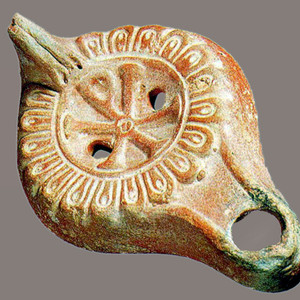 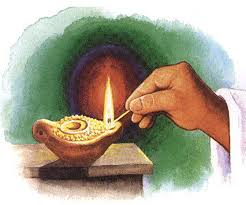 LOCULI
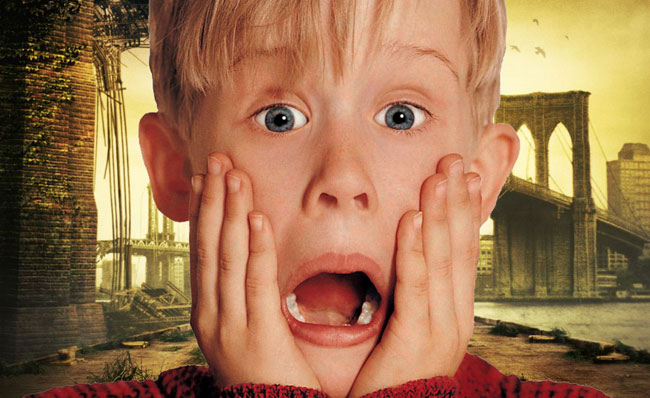 It was a dark labyirinth
AHHHHH....
Only the “fossori” weren’t afraid of getting lost
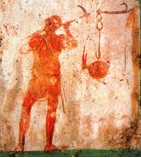 Fossore: a worker assigned to dig
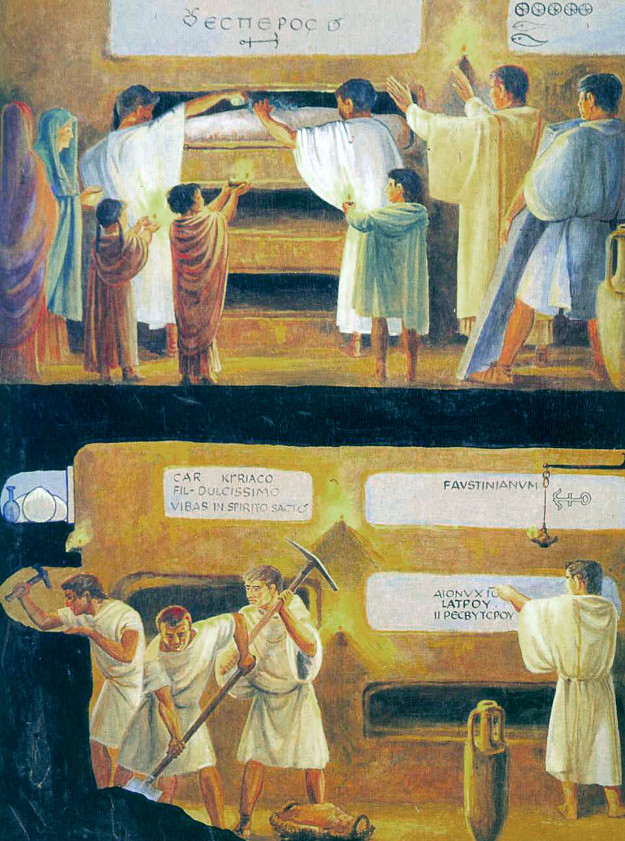 and in this one they are putting in a “loculo”a corpse wrapped in a sheet
The tomb was later closed with a marble slab.
paura!Chi non aveva paura di perdersi erano i
In this photo the “ fossori” are digging a tomb
On the slabs there was the name of the dead
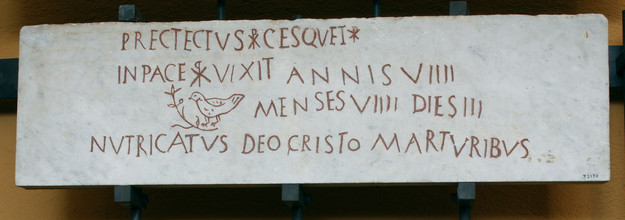 There were some strange symbols too
Do you want us to decipher them????
The Anchor
ICHTHYS
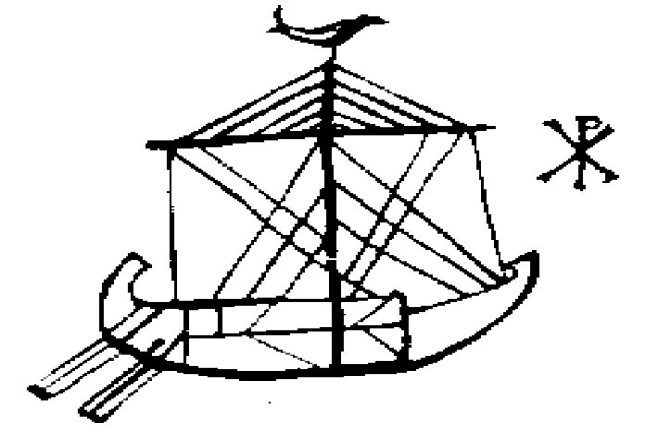 Dove
The Boat
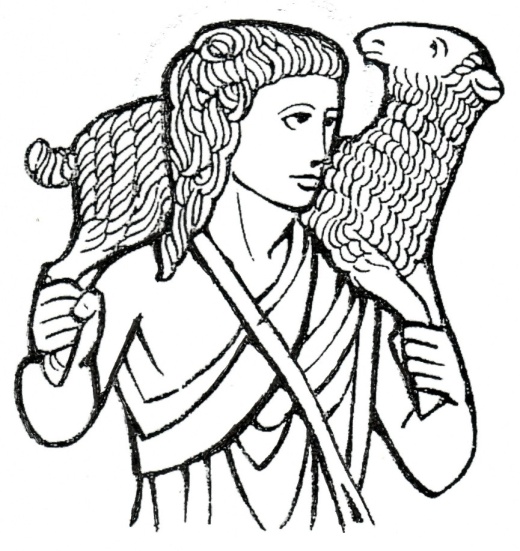 The God Shepherd
Christ’s monograms
-The Anchor is the symbol of Salvation.
The Good Shepherd represents Christ Saviour.
 The Dove is the symbol of peace .
-The Boat is the church boat.
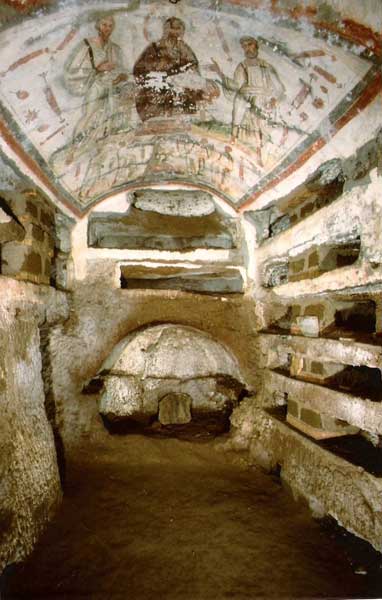 The tombs for very rich people were not holes but small  rooms:  the cubicola. 


On their walls there are coloured frescos on a white background to give light.
They represents scenes based on the Bible or on their daily routine.
Look at them…
NOAH
BANQUET
ADAM AND EVA
JONAH AND THE WHALE
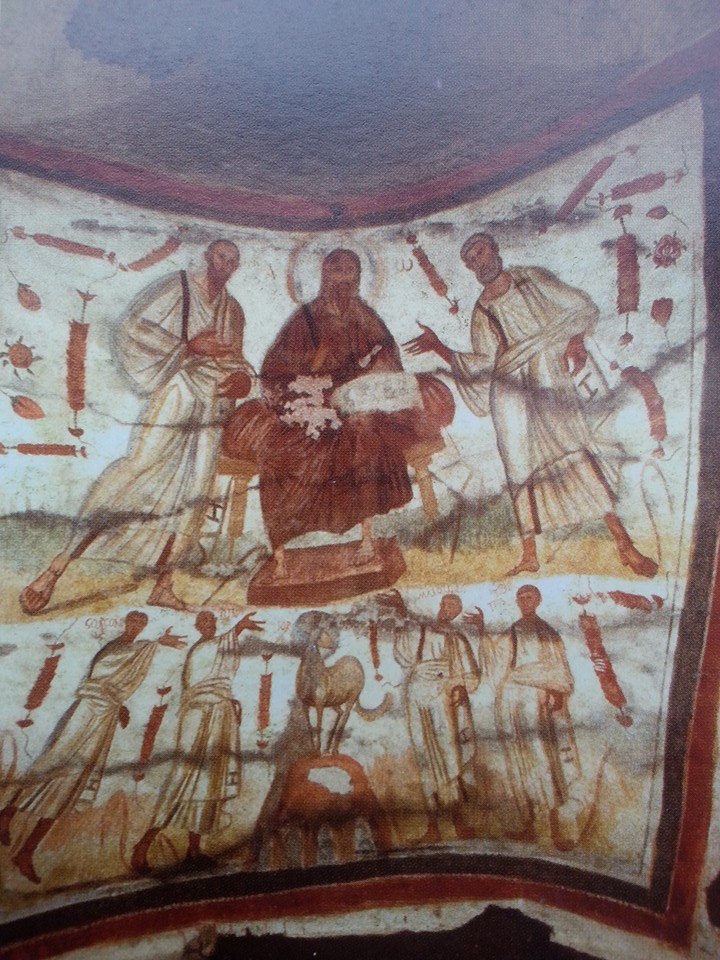 THE MARTYRS SS MARCELLINO AND PIETRO TO WHOM THESE CATACOMBS ARE DEDICATED, ARE RREPRESENTED TOO.
THEY WERE BURIED HERE AFTER THEIR DEATH. THEY WERE KILLED IN 304 A.D. BY EMPERIOR DIOCLETIAN WHO PERSECUTED CHRISTIANS … 

AND THIS IS A LONG STORY!
THE CATACOMBS WERE DUG IN AN AREA WHICH LATER BELONGED TO HELEN, EMPERIOR CONSTANTINE’S MOTHER. 
HERE STANDS HER MONUMENTAL TOMB: SAINT ELENA MAUSOLEUM
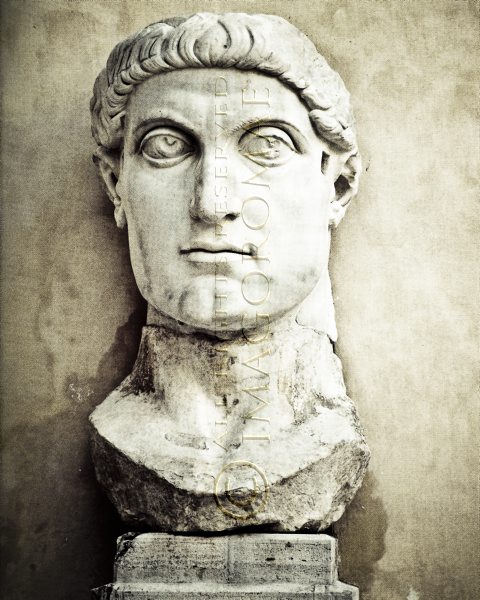 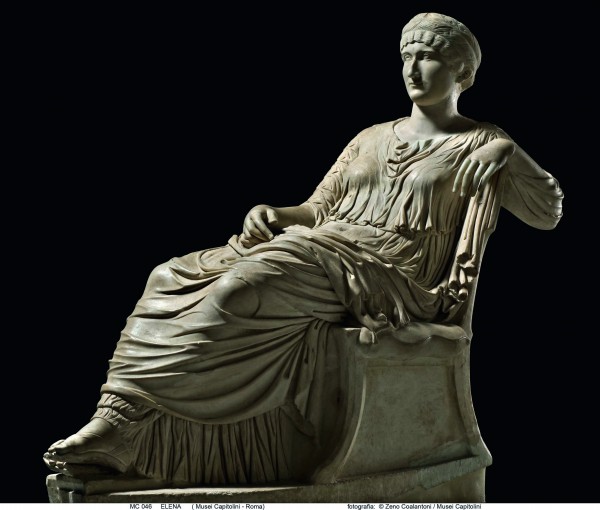 HELEN
CONSTANTINE
NOW IT LOOKS THIS WAY
IN THE PAST IT WAS LIKE THAT
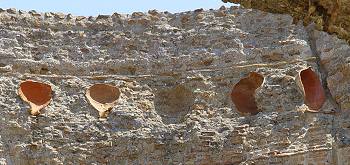 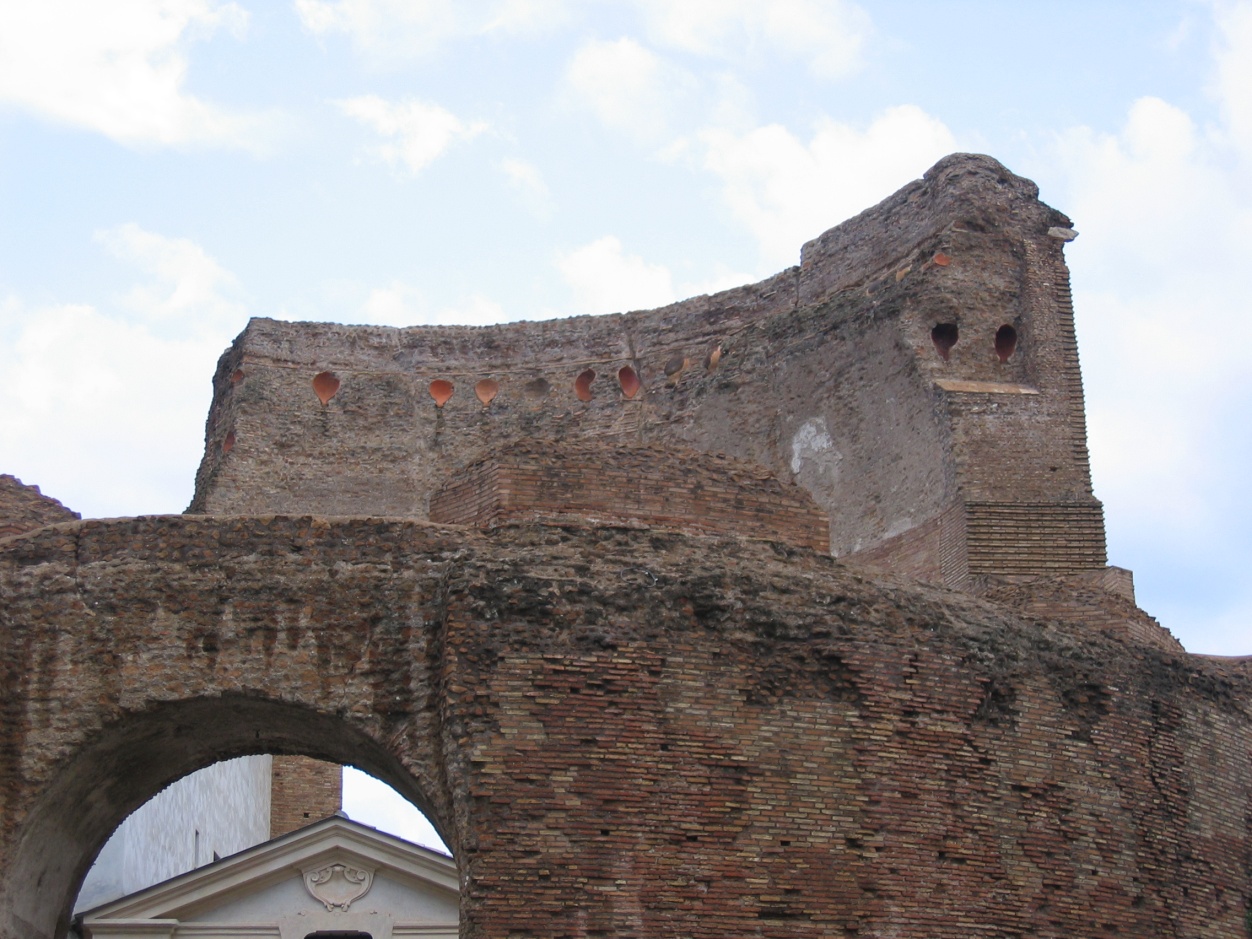 PIGNATTA
OUR AREA TAKES  ITS NAME FROM THE “ PIGNATTE”,  VASES PUT IN THE BUILDING TO LIGHTEN  IT
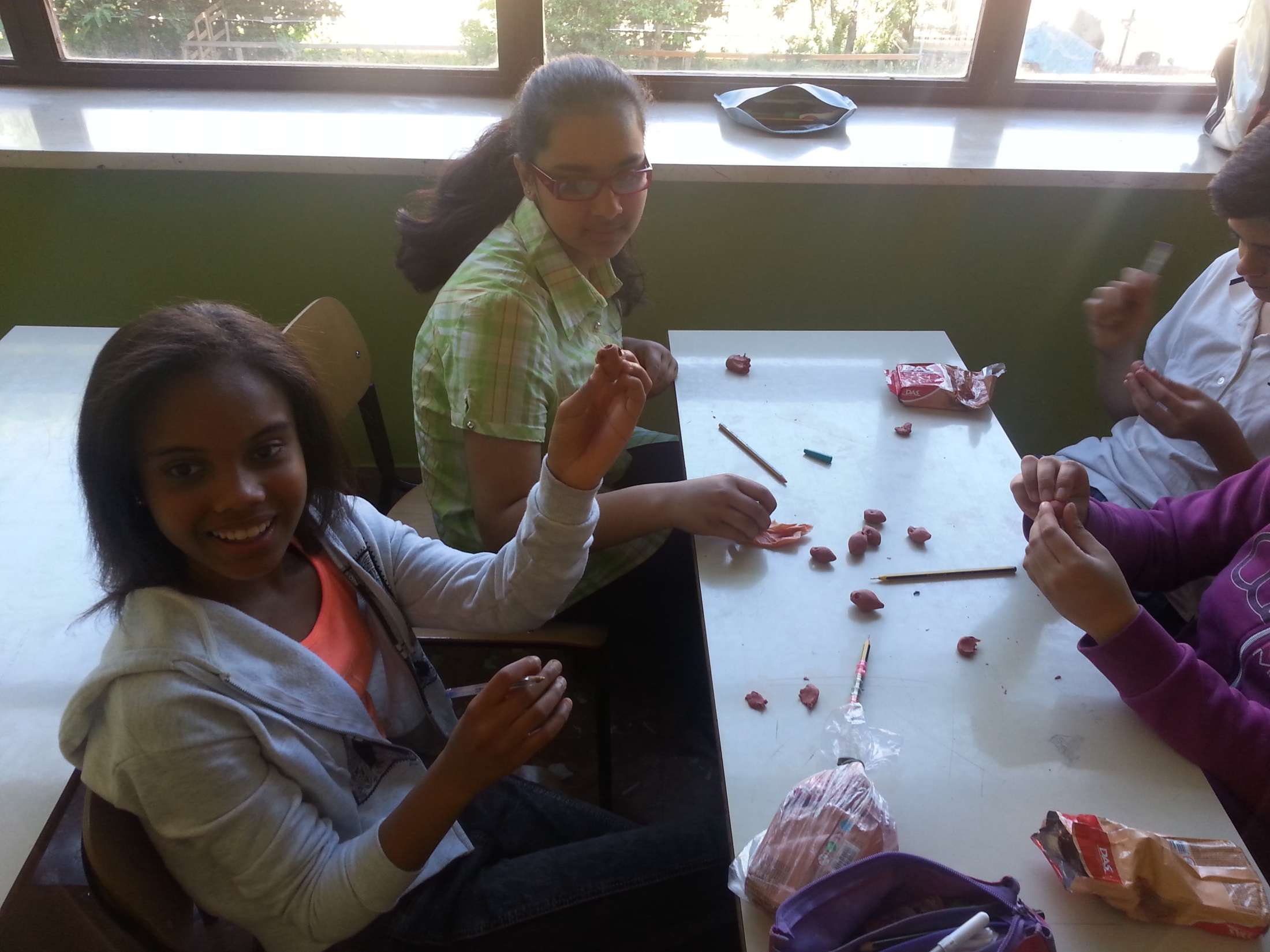 HERE WE ARE ! WORKING FOR OUR ERASMUS FRIENDS!
PIGNATTE!!!!
Ciao!